Good practice
Observatieplaatsing binnen het regulier onderwijs
Casus:
Leerlinge X met forse gedragsproblemen op school en thuis
Beginsituatie
Kleuterperiode probleemloos tot vechtscheiding ouders
Moeder, X en broertje in huis bij opa en oma in tweekamerwoning
3 volwassenen met grote diversiteit in opvoedingstijlen
Gedragsproblemen ontstaan
Conflicten met medeleerlingen en leerkrachten
gezags problematiek
Vervroegde pubertijd (8jr)
Inzet op school en hulpverlening
Hp gedrag > kort effect
Via OT verwijzing GGZ en SMW in de opvoedingssituatie
Expertise team > 45 min individueel
CICO (Check In Check Out) met IB > op langere termijn geen effect
Verhuizing naar Atolwijk
Moeder en kinderen krijgen eigen woning
Op zoek naar school in de nieuwe buurt
Geen school die het aan kan/durft, omdat onderwijsbehoeften niet duidelijk zijn
Ongewenst gedrag neemt toe
Vanaf eind januari is  X een thuiszitter, 1 ochtend per week op school voor instructie, begeleiding vanuit Expertise team en gym (oma X begeleid).
Observaties door Ziener en orthopedagoog van De Bekius.
Hier komen geen duidelijke onderwijsbehoeften uit.
school
De Huif
op maandag gaat X naar De Huif , naast schoolwerk inzet op gedrag
GGZ
Observatieplaats GGZ, 2 dagen per week
Groot overleg(gen)
2x groot overleg met moeder, GGZ, begeleider Passend Onderwijs, Ziener, begeleider expertise team en de Huif, smw, school.

Conclusie GGZ; 
-X heeft  geen stoornis, maar een opvoedingsprobleem
-Advies regulier onderwijs
Vervolg Groot Overleg
3e overleg is directeur en IB van de Vuurtoren aanwezig op uitnodiging van moeder

Besluit:
-Vuurtoren biedt observatieplaats aan voor 6 weken
-voorwaarde > begeleiding vanuit Passend onderwijs
De Vuurtoren
Start met groot overleg: moeder en GGZ, 
    IB-ers, Zieners, en begeleiders Passend        Onderwijs van beide scholen
Opbouw school, afbouw GGZ-observatieplaats en afbouw De Huif
Observatie door Zieners van beide scholen na aantal weken
De groep
Twee groepsleerkrachten 

Afspraken:
Wekelijks verslag naar dir/IB
Dir/IB korte wandelganggesprekjes met X
Wekelijks bespreking lrkr, dir en IB
Contact met moeder via lrkr
Evaluaties
Evaluaties in de 3e en 6e week met alle betrokkenen

X laat voornamelijk gewenst gedrag zien
Pas in de 6e week volledig naar school (ook start zomervakantie).
Afspraak: verlenging observatieplaats met 6 weken vanaf de zomervakantie. Dan op eigen kracht, elke dag op school zonder begeleiding.
laatste evaluatie
De Vuurtoren besluit X in te schrijven:

Voorwaarden:
inzet van Gezellig Stralen
-  ondersteuning in de opvoedsituatie
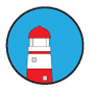 Kinderen verdienen een tweede kans!
De Vuurtoren / Driestromenland
Samen opgetrokken om de observatieplaats een succes te maken
Samenwerking scholen met GGZ, moeder en OL
Openheid en transparantie